NEBRASKA LICENSE LAW COURSE2024
Written by: Mari Jo Mentzer Real Estate Kinetics
Updated by NREC
In 2015, NREC (Nebraska Real Estate Commission) identified a need to rebuild course instruction for its real estate population in the area of Real Estate License Law.  
This course instruction has been developed as a 30-hour Pre-License Course, with 10 different modules that can be split into CE (Continued Education) for Nebraska Licensed Real Estate Professionals.
Introduction
PPT_NREC2024
2
Mari Jo Mentzer graduated  with a Bachelor of Science in Adult Education, from Bellevue University in 2014, and has been a licensed Real Estate Professional since 1999.  She has been licensed in both Iowa and Nebraska, as well as an approved Instructor of Pre-Licensing courses for  NREC.  Earlier in her career she participated on several committees for both local and state organizations.Away from real estate Mari Jo enjoys traveling, family and cooking for her three grown children, Kayla, Arthur and Caitlyn.  In addition, she enjoys being a Grandma!
About the Author
PPT_NREC2015.mjf
3
Module 1:GETTING YOUR NEBRASKA REAL ESTATE LICENSE
PPT_NREC2024
4
YOU WILL NEED:  A Nebraska License Law Packet for this 30- hour pre-license course.  If one is not provided by your instructor, please go to the Nebraska Real Estate Commission website, www.nrec.ne.gov.
OBJECTIVES
PPT_NREC2015.mjf
5
What is the definition of license?
PPT_NREC2015.mjf
6
License
The permission granted by competent authority to exercise a certain privilege that, without such authorization, would constitute an illegal act, a Trespass or a tort. The certificate or the document itself that confers permission to engage in otherwise proscribed conduct.




http://financial-dictionary.thefreedictionary.com/license
PPT_NREC2015.mjf
7
What are License Laws?
PPT_NREC2015.mjf
8
License Laws
Particular state laws having to do with qualifications, licensing, and oversight of real estate or other professionals within the state in order to (1) ensure minimal levels of expertise, (2) promulgate enforceable standards to protect consumers from fraud, abuse, or negligence, and (3) provide mechanisms for self-policing of the industry. One can check the license status of any purported real estate broker or agent by going to the Web site of the Association of Real Estate License Law Officials www.arello.org and clicking on License Registration Verification.
http://financial-dictionary.thefreedictionary.com/license+laws
PPT_NREC2015.mjf
9
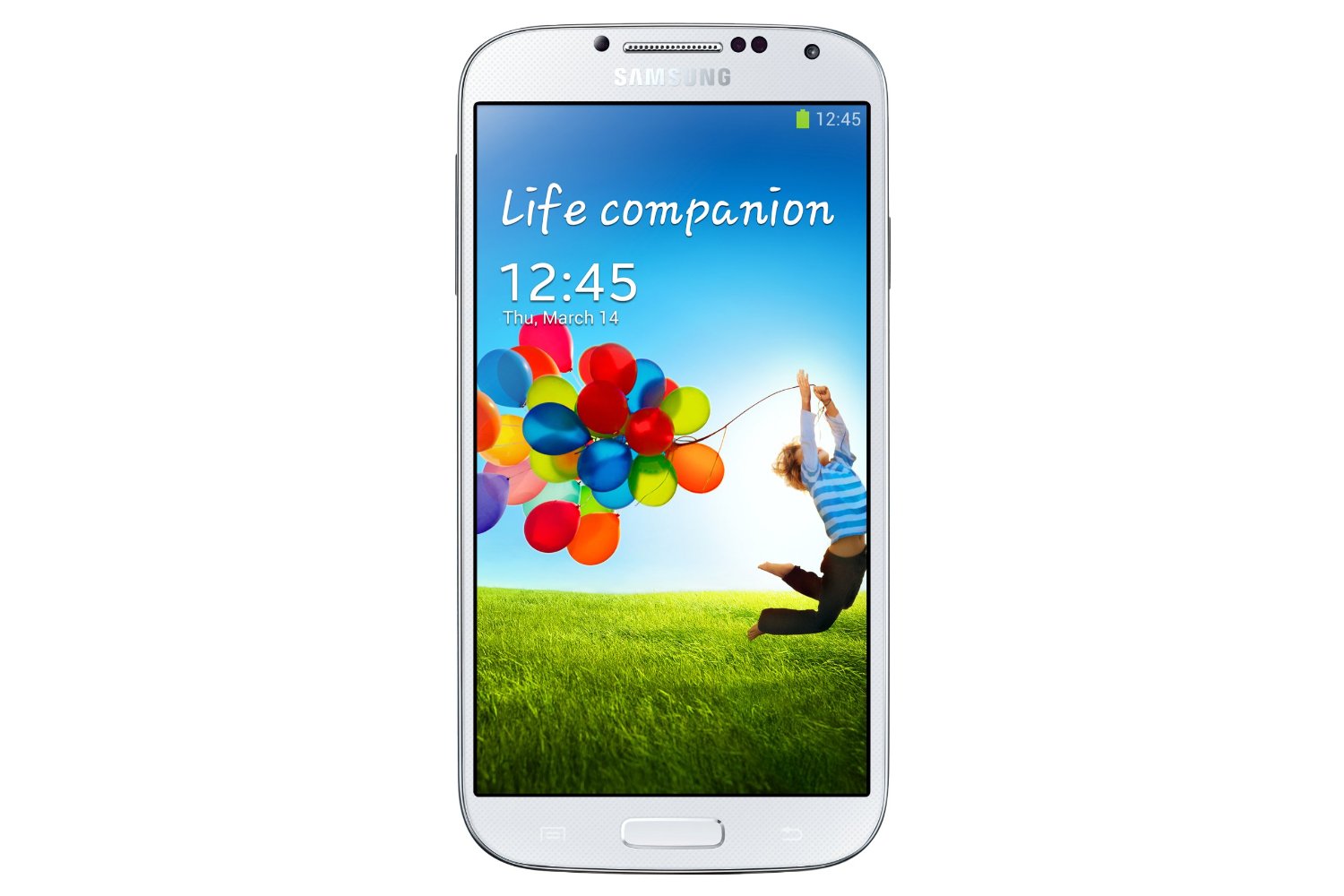 The Real Estate Agent’s Best Friend!
PPT_NREC2015.mjf
10
Who is ARELLO?
PPT_NREC2015.mjf
11
History of Association of Real Estate License Law Officials
PPT_NREC2015.mjf
12
PPT_NREC2015.mjf
13
http://www.nrec.ne.gov
PPT_NREC2015.mjf
14
PPT_NREC2015.mjf
15
http://www.realtor.org
PPT_NREC2015.mjf
16
PPT_NREC2015.mjf
17
http://www.nebraskarealtors.com
PPT_NREC2015.mjf
18
“Are license laws constitutional?”
Does the state have the right to demand that only persons with certain qualification of education, knowledge, or character be permitted to engage in the real estate brokerage business?
Does it violate the “due process” clause of the Fourteenth Amendment of the Federal Constitution?  Which provides; “…nor shall any State deprive any person of life, liberty, or property without due process of law;…”

		Semenow, “Questions and Answers On Real Estate,” Fourth Edition, 1964
In 1935 Nebraska Passed a Real Estate License Law.
PPT_NREC2015.mjf
19
The “NEBRASKA  Candidate Handbook!”
“Scheduling an Examination Appointment.”
Go to www.pearsonvue.com/ne/realestate  to schedule an Exam after your name has been released by NREC.
Or call Pearson Vue  at 800-819-3966, from 7:00 am to 9:00 pm 
This information is found on page 2 of the Nebraska Candidate Handbo0k.
Where do I find testing information?
PPT_NREC2015.mjf
20
National Salesperson Portion
Topic			Number of 				Questions
Agency Relationships and Contracts	16
Real Property Ownership and Transfer	8
Property Disclosures/Environmental	8
Real Property			9
Real Estate Practice		14
Real Estate Calculations		7
Value/Appraisal			11
Finance and Settlement		7
State Sales Person Portion
“The Nebraska Real Estate Salesperson examination deals with topics relating particularly to Nebraska real estate license law.  There ae 50 multiple-choice questions on the salesperson’s exam.”
This information is found on page 18 of your handbook….(and is subject to change.)
What’s on the test?
PPT_NREC2015.mjf
21
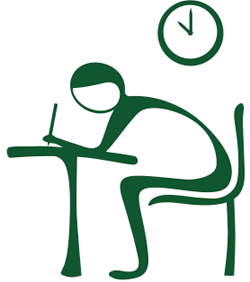 PPT_NREC2015.mjf
22
Tips for Proceeding 
through the Application Process
PPT_NREC2015.mjf
23
81-885.19. License; form; broker's branch office; license; fee.(1) The commission shall prescribe the forms of brokers' and salespersons' licenses.
(2) If a broker maintains more than one place of business within the state, he or she shall obtain a branch office license for each branch office so maintained by him or her. The commission shall issue a branch office license upon the payment of an annual fee to be established by the commission of not more than fifty dollars per license. The broker or an associate broker shall be the manager of a branch office.
(3) The commission shall provide for verification of the current status of licenses electronically or by other means readily available to the public.

Source: Laws 1973, LB 68, § 19; Laws 1983, LB 182, § 17; Laws 1990, LB 350, § 9; Laws 1991, LB 204, § 3; Laws 2002, LB 863, § 17; Laws 2009, LB29, § 1; Laws 2011, LB23, § 2.
PPT_NREC2015.mjf
24
Effective Date: August 31, 2003
“(5) An applicant for an original broker's or salesperson's license shall be subject to fingerprinting and a check of his or her criminal history record information maintained by the Federal Bureau of Investigation through the Nebraska State Patrol…..The applicant shall authorize release of the national criminal history record check to the commission.”
Source: Laws 1973, LB 68, § 17; Laws 1980, LB 936, § 3; Laws 1983, LB 182, § 15; Laws 1983, LB 447, § 95; Laws 1990, LB 350, § 7; Laws 2002, LB 863, § 15; Laws 2003, LB 60, § 2; Laws 2006, LB 819, § 2; Laws 2008, LB715, § 1; Laws 2011, LB25, § 16; Laws 2014, LB687, § 3.
Criminal History Check; Who’s Checking?
PPT_NREC2015.mjf
25
“4 Pillars to Finding a Brokerage”  by: Twenty New Clients
How to Choose A Real Estate Brokerage (4 Pillars) ... /Twenty-New-Clients/397215317021805?focus_composer=true&ref=hl 4
PPT_NREC2015.mjf
26
Developing Interview Questions
“Being ready isn’t enough; you have to be prepared for a promotion or any other significant change.”  (Pat Riley)
PPT_NREC2015.mjf
27
What does working as an independent contractor mean to you?
PPT_NREC2015.mjf
28
What does working as an independent contractor mean to you?
Do you have a business plan in place?
PPT_NREC2015.mjf
29
What does working as an independent contractor mean to you?
Do you have a business plan in place?
Have you been in business before?
PPT_NREC2015.mjf
30
What does working as an independent contractor mean to you?
Do you have a business plan in place?
Have you been in business before?  
What worked?
PPT_NREC2015.mjf
31
What does working as an independent contractor mean to you?
Do you have a business plan in place?
Have you been in business before?  
What worked? 
What didn’t?
PPT_NREC2015.mjf
32
What does working as an independent contractor mean to you?
Do you have a business plan in place?
Have you been in business before?  
What worked? 
What didn’t? 
What would you do differently?
PPT_NREC2015.mjf
33
What does working as an independent contractor mean to you?
Do you have a business plan in place?
Have you been in business before?  
What worked? 
What didn’t? 
What would you do differently?
What advice would you share with your peers?
PPT_NREC2015.mjf
34
What does working as an independent contractor mean to you?
Do you have a business plan in place?
Have you been in business before?  
What worked? 
What didn’t? 
What would you do differently?
What advice would you share with your peers?
For FREE business plan information go to www.sba.org.
PPT_NREC2015.mjf
35
Module 2:NEBRASKA FAIR HOUSING ACT Part 1
PPT_NREC2015.mjf
36
YOU WILL NEED:A copy of NEBRASKA FAIR HOUSING ACT.  If one is not provided by your instructor, please go to the Nebraska Real Estate Commission website, www.nrec.ne.gov.
OBJECTIVES
PPT_NREC2015.mjf
37
What would you do if you were at your first listing appointment alone and the home seller off-the-cuff said to you; “I don't want you to sell my home to a Hispanic family”?
PPT_NREC2015.mjf
38
“Matter of Place”by The Fair Housing Justice Center
https://youtu.be/vNmVk0zzrqw?si=iWKRqfICe630gwP7
PPT_NREC2015.mjf
39
What would you do if you were at your first listing appointment alone and the home seller off-the-cuff said to you; “I don't want you to sell my home to an Hispanic family”?
PPT_NREC2015.mjf
40
What is discrimination?
PPT_NREC2015.mjf
41
Definition of Discrimination; the unjust or prejudicial treatment of different categories of people or things, especially on the grounds of race, age, or sex.
www.google.com
PPT_NREC2015.mjf
42
Race
Age
Sex
Color
Religion
National Origin
Physical or Mental Handicaps
Families with Children
Marital Status
What does this list represent?
PPT_NREC2015.mjf
43
What is Redlining?
PPT_NREC2015.mjf
44
In the United States, redlining is the practice of denying services, either directly or through selectively raising prices, to residents of certain areas based on the racial or ethnic makeups of those areas.
www.wikopedia.com
PPT_NREC2015.mjf
45
What is BLOCKBUSTING?
PPT_NREC2015.mjf
46
Blockbusting was a business practice of U.S. real estate agents and building developers to convince white property owners to sell their house at low prices out of fear that persons of color will soon move into the neighborhood. The agents then sold the houses at much higher prices to black families desperate to escape the overcrowded ghettos.
www.wikapedia.com
PPT_NREC2015.mjf
47
Who is HUD?
PPT_NREC2015.mjf
48
HUD: The United States Department of Housing and Urban Development is a Cabinet department in the Executive branch of the United States federal government. Although its beginnings were in the House and Home Financing Agency, it was founded as a Cabinet department in 1965, as part of the "Great Society" program of President Lyndon Johnson, to develop and execute policies on housing and metropolises.
www.wikipedia.com
PPT_NREC2015.mjf
49
What is theFAIR HOUSING ACT?
YOU WILL NEED:A copy of FEDERAL FAIR HOUSING ACT.  You will find one in the application packet provided by the Commission. If one is not provided by your instructor, please go to the Nebraska Real Estate Commission website, www.nrec.ne.gov.
PPT_NREC2015.mjf
50
Definition of Fair Housing Act. Fair Housing Act. A law enacted as part of civil rights legislation that prohibits discrimination of home sales, rentals and financing based on race, color, national origin, religion, sex, familial status or those with disabilities
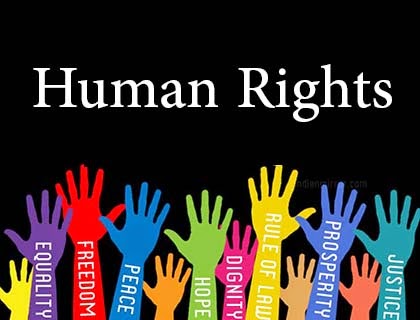 www.google.com
PPT_NREC2015.mjf
51
“Fair Housing Act (Title VIII of the Civil Rights Act of 1968) introduced meaningful federal enforcement mechanisms.  It outlawed: Refusal to sell or rent a dwelling to any person because of race, color, religion, sex, or national origin.”
www.wikapedia.org


Protected:  Race, color, religion, national origin.
Fair Housing Act 1968
PPT_NREC2015.mjf
52
NE Fair Housing Act; Article 3; Housing; 20-302.  Civil rights; policy of state.  It is the policy of the State of Nebraska that there shall be no discrimination in the acquisition, ownership, possession or enjoyment of housing throughout the State of Nebraska in accordance with Article 1, section 25, of the Constitution of Nebraska.
NEBRASKA Fair Housing ACT
PPT_NREC2015.mjf
53
“The Housing and Community Development Act of 1974, (12 U.SC. 1706e), is a United States Federal Law that, among other provisions, amended the Housing Act of 1937 to create Section 8 housing, authorizes “Entitlement Community Grants” to be awarded by the United States Depart of Housing and Urban Development…..”
www.wikapedia.org

Protected:  Sex
The 1974 Housing and Community Development Act
PPT_NREC2015.mjf
54
“The Federal Fair Housing Act (codified at 42 U.S.C.3601-3619, penalties for violation at 42 U.S.C.3631), Title VIII of the Civil Rights Act of 1968, was intended to protect the buyer/renter of a dwelling from seller/landlord discrimination.  Its primary prohibition makes it unlawful to refuse to sell, rent to, or negotiate with any person because of that person’s inclusion in a protected class.”
www.wikapedia.org

Protected:  Persons with physical or mental handicaps, families with children.
The 1988 Fair Housing Amendment Act
PPT_NREC2015.mjf
55
NE Fair Housing Act; Article 3; Housing; 20-318.  Unlawful acts enumerated.  Except as exempted by section 20-322 it shall be unlawful to:
(1)  Refuse to sell or rent after making of a bona fide offer, refuse to negotiate for the sale or rent of, or otherwise make unavailable or deny, refuse to show, or to receive…..(20-318 through 20-322.)
NEBRASKA FAIR HOUSING ACT
PPT_NREC2015.mjf
56
Explain; 

WHY is Section 20-322 EXEMPT?
Reference; Section 20-322 Nebraska Fair Housing Book
PPT_NREC2015.mjf
57
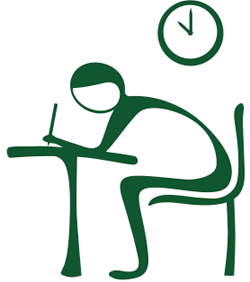 PPT_NREC2015.mjf
58
Module 3:NEBRASKA FAIR HOUSING ACT, Part 2
PPT_NREC2015.mjf
59
YOU WILL NEED:A copy of NEBRASKA FAIR HOUSING ACT.  If one is not provided by your instructor, please go to the Nebraska Real Estate Commission website, www.nrec.ne.gov.
OBJECTIVES
PPT_NREC2015.mjf
60
Immigration and Fair Housing—California Poised to Open Mortgage Assistance to Illegal Immigrants
FAIR Housing Issues We Face Today in The United States
PPT_NREC2015.mjf
61
California is poised to make history for offering state-financed mortgage assistance to illegal immigrants.According to combined media reports, the proposed legislation AB 1840 would require the California Dream for All Shared Appreciation Loans program to overlook the immigration status of applicants for loans that are up to 20% of the home’s purchase price, with assistance provided up to $150,000 per person. The only interest paid on this loan is 15% or 20% of the home’s increase in value upon selling the property, depending on their income level. The program is run by the California Housing Finance Agency and receives state funding. (Aug. 26. 2024)
PPT_NREC2015.mjf
62
2) If the Fair Housing Act of 1968 prohibited discrimination on the basis of race, color, religion, sex and national origin does these rights extend to people who are not citizens of the United States?
PPT_NREC2015.mjf
63
FAIR HOUSING Complaints Trending Upwards
2023 Fair Housing Trends Report
There were 33,007 fair housing complaints received in 2022 – the highest number of complaints ever reported in a single year;
Overall complaints were 5.74 percent higher than the previous year;
Complaints based on source of income and domestic violence increased;
Even with this record-setting number of complaints, most incidents of housing discrimination go undetected or unreported.
PPT_NREC2015.mjf
64
What is NREC’s role in Fair Housing?
20-324. Equal Opportunity Commission; educational and conciliatory activities; programs of compliance and enforcement.20-325.  Commission; duties.Also reference*;20-326; Discriminatory housing practice ;complaint; procedure; investigation.20-337.  Hearing officer; powers and duties; civil penalties; order; effect.
PPT_NREC2015.mjf
65
How to file a complaint with NEOC?
Reference 20-327 through 20-334.
PPT_NREC2015.mjf
66
Aggrieved person MUST file the complaint within 12 months of an alleged discriminatory housing practice with the NEOC.
Complaint MUST be in writing.
Commission may also investigate housing practices to decide if they should hear the complaint.
Section 20-326.  Discriminatory housing practice; complaint; procedure; investigation.  Nebraska Fair Housing Book
PPT_NREC2015.mjf
67
After the filing of the complaint;
NEOC will serve notice to the aggrieved person acknowledging they have received the complaint, in addition to sharing with them other forums provided under the Nebraska Fair Housing Act.  No later than 100 days after filing the complaint, or identification of an additional respondent, will serve notice of the complaint.
Section 20-326.  Discriminatory housing practice; complaint; procedure; investigation.  Nebraska Fair Housing Book
PPT_NREC2015.mjf
68
EACH respondent will file, within 10 days, a response to the complaint.
The NEOC then has 100 days to investigate the complaint or take further action under section 20-332.  If the commission cannot complete the investigation within 100 days after the filing of the complaint, they will notify the complainant and respondent in writing for the reasons of not doing so.  Complaints and answers will be under oath.
A person who is not named as a respondent in the complaint, but is identified as one in the course of the investigation may be joined as an additional or substitute respondent.
Section 20-326.  Discriminatory housing practice; complaint; procedure; investigation.  Nebraska Fair Housing Book
PPT_NREC2015.mjf
69
1) Did a discriminatory act occur?2) Can Julie and Sam file a complaint with the NREC? If so, against whom?3) If Kayla and Juan had not hired Roger to represent them, would they have been exempt from the fair housing Act?
PPT_NREC2015.mjf
70
1) Did a discriminatory act occur?Answer:  YES!  Licensed property managers are not allowed to consider risk and circumstances of a home when making rental decisions.  For that reason they cannot discriminate based on Familial Status.
PPT_NREC2015.mjf
71
2) Can Julie and Sam file a complaint with the NREC? If so, against whom? Answer:  YES!  They can file a complaint against Roger the Property Manager.
PPT_NREC2015.mjf
72
3) If Kayla and Juan had not hired Roger to represent them, would they have been exempt from the fair housing Act?Answer:  Yes, they would have been exempt if they had no agent.  Reference;  Section 20-322 of the Nebraska Fair Housing Book .
PPT_NREC2015.mjf
73
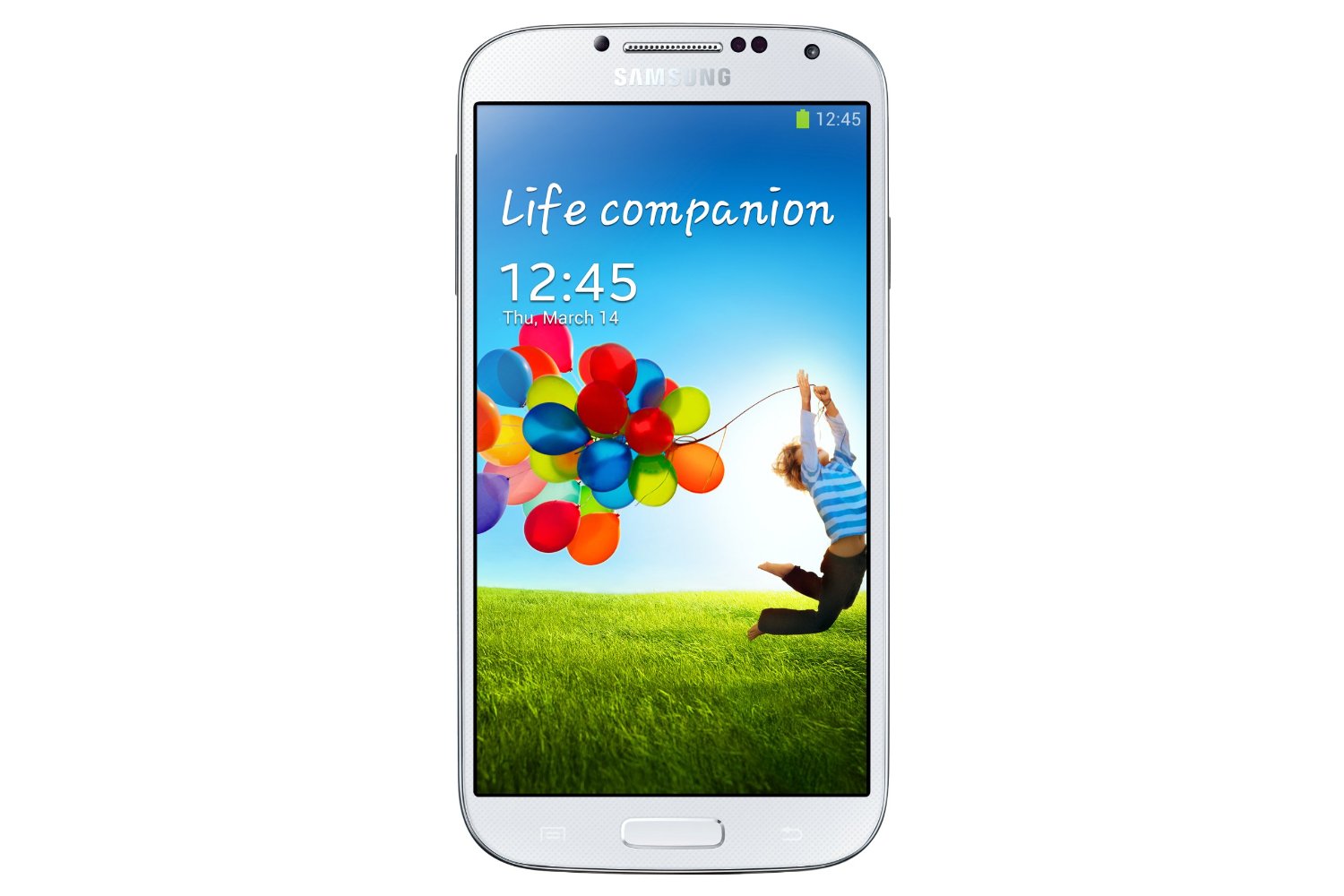 The Real Estate Agents Best Friend!GO TO: www.hud.gov
PPT_NREC2015.mjf
74
It is unlawful “to make, print, or publish, or cause to be made, printed, or published, any notice, statement, or preference, limitation, or discrimination because of race, religion, sex, handicap, familial status, or national origin, or an intention to make such preference, limitation, or discrimination.”
Section 804(C) of the Fair Housing Act
PPT_NREC2015.mjf
75
Applies to ALL advertising media, including;
Newspapers
Magazines
Television
Radio
AND Internet & Social Media!
Section 804(C) of the Fair Housing Act
PPT_NREC2015.mjf
76
DATES TO REMEMBER;
1989 HUD published advertising guidelines,
1995 additional guidelines were published.
GUIDELINES;
Advertising that contains words, phrases, symbols or visual aids that indicate a discriminatory preference or limitation.
Advertising that selectively uses media, human models, logos and location to indicate an illegal preference or limitation.
Various types of discriminatory advertising practices condemned by the Fair Housing Acts.
PPT_NREC2015.mjf
77
4.  If Kayla and Juan had rented out their home using an online ad that stated “NO CHILDREN” would they have been exempt?
Reference Section 20-327 through 20-334 of Nebraska Fair Housing Book.
PPT_NREC2015.mjf
78
Answer:  NO!  They would have lost their exemption because of discriminatory advertising.
Reference Section 20-327 through 20-334 of Nebraska Fair Housing Book.
PPT_NREC2015.mjf
79
Recommended by HUD to reflect a commitment to fair housing practices on real estate advertising.Logo choice depends on the type of advertising and the size of the advertisement.Other types of advertising; Equal Housing Logo should be the size at least equal to the largest of other types of logos.  If no logos are used, 3-5% of the advertisement should be a Fair Housing Logo.
Equal Housing Opportunity Logo
PPT_NREC2015.mjf
80
Where should this poster be displayed?Why?
Fair Housing Poster
PPT_NREC2015.mjf
81
Which Words are Acceptable in Fair Housing Advertising?
Fair Housing Advertising Word and Phrase Quiz.
www.neoc.ne.gov
PPT_NREC2015.mjf
82
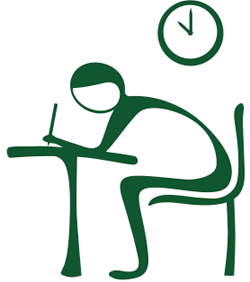 PPT_NREC2015.mjf
83
Module 4:Understanding Real Estate Law
PPT_NREC2015.mjf
84
YOU WILL NEED:A copy of NEBRASKA REAL ESTATE LICENSE ACT.  If one is not provided by your instructor, please go to the Nebraska Real Estate Commission website, www.nrec.ne.gov.
OBJECTIVES
PPT_NREC2015.mjf
85
What makes real estate operations successful?
PPT_NREC2015.mjf
86
Successful real estate operations depend on;
Real Estate Law
PPT_NREC2015.mjf
87
Successful real estate operations depend on;
Ethics and honesty of its brokers and agents.
Real Estate Law
PPT_NREC2015.mjf
88
Successful real estate operations depend on;
Ethics and honesty of its brokers and agents.
That the public also sees them as ethical and honest and trusts them.
Real Estate Law
PPT_NREC2015.mjf
89
NAR (National Association of REALTORS) is a Professional organization which has a strict Code of Ethics to which all members must adhere.
Real Estate Law
PPT_NREC2015.mjf
90
Many problems stem from Licensees putting their own interests before those of their client’s, driving them to make decision which may result in violations of the license act, and forgetting to work in a fair and ethical manner with BOTH their clients and their peers.
Real Estate Law
PPT_NREC2015.mjf
91
To be successful in the real estate industry you must have a basic understanding of License Law & the legal process.
PPT_NREC2015.mjf
92
“In everything that you do, every statement you make, and every paper you prepare, remember that there is a possibility that your action may be the subject of a court decision.  Conduct yourself as if it is not only possible but likely.”
						~unknown broker
PPT_NREC2015.mjf
93
General Framework of Law and Regulation in the United States
PPT_NREC2015.mjf
94
General Framework of Law and Regulation in the United States
PPT_NREC2015.mjf
95
General Framework of Law and Regulation in the United States
PPT_NREC2015.mjf
96
DEFINE:
PPT_NREC2015.mjf
97
DEFINE:
PPT_NREC2015.mjf
98
DEFINE:
PPT_NREC2015.mjf
99
What are the two types of law?
Real Estate Law
PPT_NREC2015.mjf
100
What are the two types of law?
Written Law; constitutions, statutes, and court decisions.
Real Estate Law
PPT_NREC2015.mjf
101
What are the two types of law?
Written Law; constitutions, statutes, and regulations
Case law; and Court decisions.
Also, Custom & Practice; not officially written law.
Real Estate Law
PPT_NREC2015.mjf
102
Who governs real estate conflicts?
PPT_NREC2015.mjf
103
Real estate conflicts are governed by both!
PPT_NREC2015.mjf
104
Federal and State Laws follow these basic principles.
PPT_NREC2015.mjf
105
Principle of Jurisdiction
Federal and State Laws follow these basic principles.
PPT_NREC2015.mjf
106
Principle of Jurisdiction
Principle of Equity
Federal and State Laws follow these basic principles.
PPT_NREC2015.mjf
107
Principle of Jurisdiction
Principle of Equity
Statutes of Limitations
Federal and State Laws follow these basic principles.
PPT_NREC2015.mjf
108
Principle of Jurisdiction
Principle of Equity
Statutes of Limitations
Doctrine of Laches
Federal and State Laws follow these basic principles.
PPT_NREC2015.mjf
109
Principle of Jurisdiction
Principle of Equity
Statutes of Limitations
Doctrine of Laches
Estoppel
Federal and State Laws follow these basic principles.
PPT_NREC2015.mjf
110
Principle of Jurisdiction
Principle of Equity
Statutes of Limitations
Doctrine of Laches
Estoppel
Doctrine of Clean Hands
Federal and State Laws follow these basic principles.
PPT_NREC2015.mjf
111
The specific framework of law and the regulations of real estate licensees is controlled by the enactment of statutes and general structure of the government, both federal and state.
Specific Framework of Law and Regulation of Real Estate Licensees
PPT_NREC2015.mjf
112
Specific Framework of Law and Regulation of Real Estate Licensee
PPT_NREC2015.mjf
113
Specific Framework of Law and Regulation of Real Estate Licensee
PPT_NREC2015.mjf
114
Specific Framework of Law and Regulation of Real Estate Licensee
PPT_NREC2015.mjf
115
What happens if YOU get caught acting as an agent or providing brokerage services without a license?81-885.01(2)
PPT_NREC2015.mjf
116
“Broker means any person who, for any form of compensation or consideration or with the intent or expectation of receiving the same from another, negotiates or attempts to negotiate the listing, sale, purchase, exchange, rent, lease, or option for any real estate or improvements thereon, or assists in procuring prospects or holds himself or herself out as a referral agent for the purpose of securing prospects for the listing, sale, purchase, exchange, renting, leasing, or optioning of any real estate or collects rents or attempts to collect rents, gives a broker's price opinion or comparative market analysis, or holds himself or herself out as engaged in any of the foregoing. Broker also includes any person: (a) Employed, by or on behalf of the owner or owners of lots or other parcels of real estate, for any form of compensation or consideration to sell such real estate or any part thereof in lots or parcels or make other disposition thereof; (b) who auctions, offers, attempts, or agrees to auction real estate; or (c) who buys or offers to buy or sell or otherwise deals in options to buy real estate”
			Definition of Broker (activity requiring a license) Neb. Rev. Stat. §81-885.01(2)
PPT_NREC2015.mjf
117
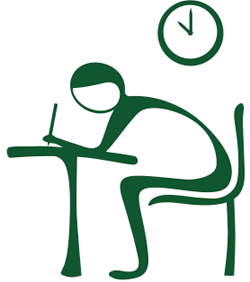 PPT_NREC2015.mjf
118
Module 5:Understanding Real Estate Law
PPT_NREC2015.mjf
119
YOU WILL NEED:A copy of NEBRASKA REAL ESTATE LICENSE ACT.  If one is not provided by your instructor, please go to the Nebraska Real Estate Commission website, www.nrec.ne.gov.
OBJECTIVES
PPT_NREC2015.mjf
120
Which of these things is NOT like the others?
81.885.16.  Real Property Appraiser Act; applicability; broker’s price opinion or comparative market analysis; requirements. Nebraska License Law Act
PPT_NREC2015.mjf
121
No Compensation, fee, or other consideration shall be charged for a BPO or CMA other than a real estate commission  or brokerage fee charged or paid for brokerage services in connection with the sale of a property….(81.885.16 paragraph 2.)
81.885.16.  Real Property Appraiser Act; applicability; broker’s price opinion or comparative market analysis; requirements. Nebraska License Law Act
PPT_NREC2015.mjf
122
“Train-the-Trainer”
PPT_NREC2015.mjf
123
When the Commission denies your application.
81.885.18 Application; refusal; hearing ;decision.
PPT_NREC2015.mjf
124
When the Commission denies your application.
81.885.18 Application; refusal; hearing ;decision.
PPT_NREC2015.mjf
125
Susie Salesperson leaves company A for a better opportunity at Company B.  What should Susie do with her license?
81-885.20 Broker, salesperson; change in place of business; notify commission; fee.
PPT_NREC2015.mjf
126
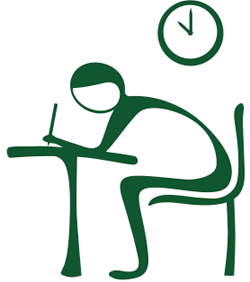 PPT_NREC2015.mjf
127
Module 6:TRUST ACCOUNTS
PPT_NREC2015.mjf
128
YOU WILL NEED:A copy of NEBRASKA REAL ESTATE LICENSE ACT.  If one is not provided by your instructor, please go to the Nebraska Real Estate Commission website, www.nrec.ne.gov.
It is also advised to have a copy of the TRUST ACCOUNT MANUAL.
OBJECTIVES
PPT_NREC2015.mjf
129
TRUST ACCOUNTS WORD FIND
Attachment 6A
PPT_NREC2015.mjf
130
What is a Trust Account?
PPT_NREC2015.mjf
131
What is a Trust Account?An account that is managed by one party for the benefit of another.
PPT_NREC2015.mjf
132
Can trust accounts be interest bearing?
On July 1, 2017 what change is made to trust accounts?
Is there a limit of how many trust accounts a broker can have?
If a trust account is deemed “unsafe” by the Commission, to whom does the Commission report this?
What happens?
Can a salesperson or associate broker open a trust account?
81-885.21. Broker; separate trust account; notify commission where maintained; examination by representative of commission; broker entitled to money; when.  THROUGH 81.885.23 Attorney General; special  counsel; appoint; fees allowed; taxed as costs.
PPT_NREC2015.mjf
133
Can trust accounts be interest bearing? YES! Interest may be distributed or otherwise accrue only to nonprofit organizations that promote housing in Nebraska and are exempt from the payment of federal income taxes.
On July 1, 2017 what change is made to trust accounts?
Is there a limit of how many trust accounts a broker can have?
If a trust account is deemed “unsafe” by the Commission, to whom does the Commission report this?
What Happens?
Can a salesperson or associate broker open a trust account?
81-885.21. Broker; separate trust account; notify commission where maintained; examination by representative of commission; broker entitled to money; when.  THROUGH 81.885.23 Attorney General; special  counsel; appoint; fees allowed; taxed as costs.
PPT_NREC2015.mjf
134
Can trust accounts be interest bearing?
On July 1, 2017 what change is made to trust accounts?  Such Trust Accounts shall be a non-interest-bearing account.
Is there a limit of how many trust accounts a broker can have?
If a trust account is deemed “unsafe” by the Commission, to whom does the Commission report this?
What Happens?
Can a salesperson or associate broker open a trust account?
81-885.21. Broker; separate trust account; notify commission where maintained; examination by representative of commission; broker entitled to money; when.  THROUGH 81.885.23 Attorney General; special  counsel; appoint; fees allowed; taxed as costs.
PPT_NREC2015.mjf
135
Can trust accounts be interest bearing?
On July 1, 2017 what change is made to trust accounts?  
Is there a limit of how many trust accounts a broker can have?  NO.
If a trust account is deemed “unsafe” by the Commission, to whom does the Commission report this?
What Happens?
Can a salesperson or associate broker open a trust account?
81-885.21. Broker; separate trust account; notify commission where maintained; examination by representative of commission; broker entitled to money; when.  THROUGH 81.885.23 Attorney General; special  counsel; appoint; fees allowed; taxed as costs.
PPT_NREC2015.mjf
136
Can trust accounts be interest bearing?
On July 1, 2017 what change is made to trust accounts?  
Is there a limit of how many trust accounts a broker can have?
If a trust account is deemed “unsafe” by the Commission, to whom does the Commission report this?  Attorney General
What Happens? 
Can a salesperson or associate broker open a trust account?
81-885.21. Broker; separate trust account; notify commission where maintained; examination by representative of commission; broker entitled to money; when.  THROUGH 81.885.23 Attorney General; special  counsel; appoint; fees allowed; taxed as costs.
PPT_NREC2015.mjf
137
Can trust accounts be interest bearing?
On July 1, 2017 what change is made to trust accounts?  
Is there a limit of how many trust accounts a broker can have?
If a trust account is deemed “unsafe” by the Commission, to whom does the Commission report this?
What Happens?  “…in an unsafe or unsound condition and the commission shall forthwith submit a compete report to the Attorney General of all information available to it…liquidation of such property and business……conferred upon him or her by the court.”
Can a salesperson or associate broker open a trust account?
81-885.21. Broker; separate trust account; notify commission where maintained; examination by representative of commission; broker entitled to money; when.  THROUGH 81.885.23 Attorney General; special  counsel; appoint; fees allowed; taxed as costs.
PPT_NREC2015.mjf
138
Can trust accounts be interest bearing?
On July 1, 2017 what change is made to trust accounts?
Is there a limit of how many trust accounts a broker can have?
If a trust account is deemed “unsafe” by the Commission, to whom does the Commission report this?
What happens?
Can a salesperson or associate broker open a trust account?  No.
81-885.21. Broker; separate trust account; notify commission where maintained; examination by representative of commission; broker entitled to money; when.  THROUGH 81.885.23 Attorney General; special  counsel; appoint; fees allowed; taxed as costs.
PPT_NREC2015.mjf
139
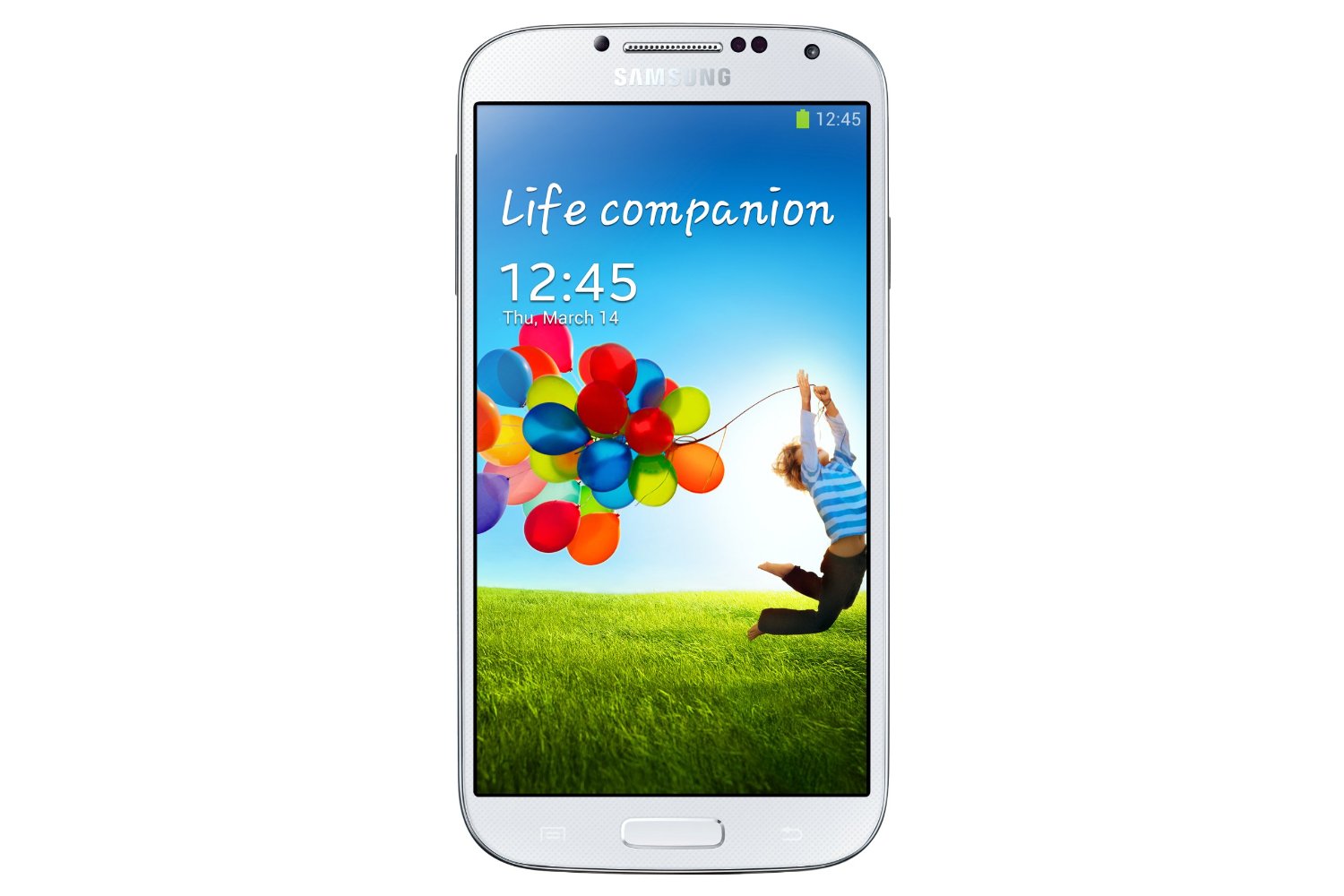 The Real Estate Agents Best Friend!GO TO: www.nrec.ne.gov/legal/trustaccountinfo.html
PPT_NREC2015.mjf
140
What records do Agents NEED to keep copies of?  What do you turn into Brokers?
PPT_NREC2015.mjf
141
AGENTS MUST MAKE IT A PRIORITY TO RECEIVE AND DELIEVER FUNDS IMMEDIATELY!
PPT_NREC2015.mjf
142
AGENTS MUST RECEIVE A CHECK WHEN WRITING THE OFFER, NOT AFTER THE OFFER IS ACCEPTED!
PPT_NREC2015.mjf
143
Closing can be handled by?
PPT_NREC2015.mjf
144
Closing can be handled by?
PPT_NREC2015.mjf
145
Closing can be handled by?
PPT_NREC2015.mjf
146
Closing can be handled by?
PPT_NREC2015.mjf
147
NO FUNDS can be dispersed prior to closing without the written consent of ALL parties.  Persons closing are required to have “GOOD FUNDS.”
PPT_NREC2015.mjf
148
Trust Accounts in Real Estate Property Management
PPT_NREC2015.mjf
149
What happens when a broker uses a check on the trust account to pay an expense on behalf of the owner, but the owner does not have sufficient funds in the account to cover it?
Trust Accounts in Real Estate Property Management
PPT_NREC2015.mjf
150
What may be considered “Trust Funds”?
Trust Accounts in Real Estate Property Management
PPT_NREC2015.mjf
151
What will a broker be asked to provide for a Trust Account  examination?
Trust Accounts in Real Estate Property Management
PPT_NREC2015.mjf
152
Management agreements
Lease agreements
Checkbooks and checkbook registers
Checks – canceled, voided, and unused
Financial institution statements and reconciliations
Deposit Slips – originals and/or duplicates
Bookkeeping system – general ledger and sub-ledgers
Supporting Vendor Invoices
Any other Pertinent files or documents
BROKER EXAMINATION LIST
PPT_NREC2015.mjf
153
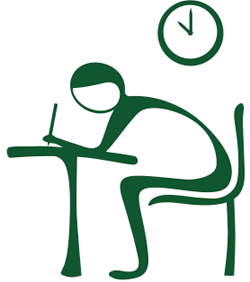 PPT_NREC2015.mjf
154
Module 7:“THOU SHALT NOT”
PPT_NREC2015.mjf
155
YOU WILL NEED:A copy of NEBRASKA REAL ESTATE LICENSE ACT.  If one is not provided by your instructor, please go to the Nebraska Real Estate Commission website, www.nrec.ne.gov.
OBJECTIVES
PPT_NREC2015.mjf
156
“Thou Shalt Not” Crossword
Attachment 7A
PPT_NREC2015.mjf
157
81-885.24.  Commission investigative powers; disciplinary powers; civil fine; violations of unfair trade practices.
PPT_NREC2015.mjf
158
“Thou Shalt Not” Worksheet
Attachment 7B
PPT_NREC2015.mjf
159
C0mmon Disciplinary Violations Under Neb. Rev. Stat. 81-885.24

Refusing services or lease or sale of real estate because of religion, race, color nation origin, sex or familial status
Intentionally using advertising that is misleading or inaccurate
Acting in dual capacity of agent and undisclosed principal in a transaction
Negotiating a contract directly with seller who has an exclusive listing contract, or inducing seller to break an exclusive listing contract
Providing Referral fees or compensation to unlicensed persons
Making any substantial misrepresentations
Conviction of any criminal felony
Demonstrating negligence, incompetence or unworthiness to act as a licensee
PPT_NREC2024
160
UNFAIR TRADE PRACTICES COMPLAINTS PROCESS
81.885.25 Censure, revoke, or suspend license; impose civil fine; ease and desist order; hearing notice; contents THROUGH 81.885.31 Civil fines; distribution; collection procedure.
PPT_NREC2015.mjf
161
Acting as a real estate broker (activities requiring a real estate license) shall include marketing an equitable interest in a contract for the purchase of real estate (marketing a wholesaler transaction must be done through licensed agent)(§81-885.02)
Equitable interest—A contractual interest, buyer on a contract to purchase, not an existing ownership interest in the property
Agency Disclosure Addendum for Marketing an Equitable Interest must be provided to title owner and buyer
Review Commission Policy and Interpretation on Wholesaling https://nrec.nebraska.gov/legal/policyinterpretation.html#PI42
Marketing an Equitable Interest in Real Estate—”Wholesaling”
PPT_NREC2024
162
Commission vs Dani D. Drinker, Broker;  Dani was caught driving under the influence of alcohol.  Dani has held an ACTIVE Nebraska Real Estate license for 10 years and did not report the incident to the Nebraska Real Estate Commission on the renewal application for his/her real estate license.

What happens to Dani next?
CASE STUDY  1, Attachment 7c
PPT_NREC2015.mjf
163
Commission vs Dani D. Drinker, Broker; the hearing was held in 2008.  License was suspended for two years, with the entire suspension period stayed and served on probation.  Dani must abstain from alcohol; attend Alcoholics Anonymous meetings on a regular basis and provide documentary proof of such regular attendance on at least a monthly basis to the Commission; obtain a sponsor and provide documentary proof of such sponsorship to the Commission; and if charged with another criminal offense during the two year period, Dani must report such charge to the Commission within 7 days of such charge. 
Do you think Dani should be able to continue to sell real estate?
CASE STUDY  1, Attachment 7C
PPT_NREC2015.mjf
164
Commission vs Mark Talksalot; Mark who has been a builder representative for ABC Builders since 2013, was accused of not disclosing that he was working strictly on behalf of the builder/seller as a Seller’s Agent to Megan and Kyle at first substantial contact. Megan and Kyle were customers of both Mark and his builder.  The day they signed a Purchase Agreement was the first time they were given an Agency Agreement to sign stating they were “Customers” of Mark. When Megan and Kyle left the builder meeting and read the Agency Agreement paperwork, they were very upset to learn that they were not represented by Mark and filed a complaint with the NREC.
What happens next?
CASE STUDY  2, Attachment 7C
PPT_NREC2015.mjf
165
Commission vs Mark Talksalot; Salesperson Stipulation and Consent Order.  License censured plus an additional three (3) hours of continuing education in the area of agency to be completed within 12 months.  [Violated Neb. Rev. Stat 76-2421 (1) Licensee offering brokerage services duties.  (1) At the earliest practicable opportunity during or following the first substantial contact with the seller landlord, buyer or tenant wo has not entered into a written agreement for brokerage services to that person or who is providing brokerage services for that property shall:  (a) Provide that person with a written copy of the current brokerage disclosure pamphlet which has been prepared and approved by the commission; and
CASE STUDY  2, Attachment 7C
PPT_NREC2015.mjf
166
(b) Disclose in writing to that person the types of brokerage relationships the designated broker and affiliated licensees are offering to that person or disclose in writing to that person which party the licensee is representing.  Respondent Mark failed to have the buyers sign an Agency Disclosure at the earliest practicable opportunity during or following first substantial contact with the parties.]
What should Mark have done differently?
Do you think Mark’s punishment fit the crime?
CASE STUDY  2, Attachment 7C
PPT_NREC2015.mjf
167
Hemant and Jillayne vs Aaron Appleseed, Salesperson;  Aaron listed Hemant and Jillayne 500 acre forest in October, 2011 for 1.1 million dollars for a period of a year.  Aaron had discussed with Hemant and Jillayne that there were not many buyers in the market for 500 acre forest, it could take  a while for the property to sell, which they said they understood.  In September of 2012 Hemant and Jillayne contacted Aaron to let him know they appreciated his service but would be relisting the property with another agent at the end of the contract.  Aaron told Hemant and Jillayne the Listing Agreement was actually open-ended, which he thought they understood.  Since they did not have a copy of the contract, they had no way of checking this information.  Hemant and Jillayne filed a complaint with the Commission.
What happens next?
CASE STUDY  3, Attachment 7c
PPT_NREC2015.mjf
168
Hemant and Jillayne vs Aaron Appleseed, Salesperson;  Stipulation and Consent Order entered April, 2013.  License censured; Plus a civil fine of $250.00 to be paid by May, 2013; plus three (3) hours of additional continuing education in the area of “License Law”, to be completed by July, 2013.  [Violated Neb. Rev. Stat. 81-885.24(14) Failing to include a fixed date of expiration in any written listing agreement and failing to leave a copy of the agreement with the principle; for failing to leave a copy of the Listing Agreement with the seller.]
Do you believe Aaron’s penalty was fair?  What should he have done differently?
CASE STUDY  3, Attachment 7C
PPT_NREC2015.mjf
169
Module 8:SUBDIVISIONS, TITLE 299 & 305
PPT_NREC2015.mjf
170
YOU WILL NEED:A copy of NEBRASKA REAL ESTATE LICENSE ACT, Title 299  If one is not provided by your instructor, please go to the Nebraska Real Estate Commission website, www.nrec.ne.gov.
OBJECTIVES
PPT_NREC2015.mjf
171
What is the definition of a subdivision?
81-885.01 (9) Subdivision or Subdivided Land81-885.33 Subdivision real estate; sale or offer to sell; requirements. THROUGH 81-885.42 Subdivision real estate; sales of twenty-five or more lots.
PPT_NREC2015.mjf
172
What is the definition of a subdivision?
A tract of land which has been divided into blocks, lots and streets, then recorded on a plat map following local ordinances and regulations.
However, for purposes of the Nebraska Real Estate License Act:81-885.01 (9) Subdivision or Subdivided Land 81-885.33 Subdivision real estate; sale or offer to sell; requirements. THROUGH 81-885.42 Subdivision real estate; sales of twenty-five or more lots.
PPT_NREC2015.mjf
173
What information must be included when making application for a subdivision in the State of Nebraska?
PPT_NREC2015.mjf
174
Why is it important to understand subdivision laws?
PPT_NREC2015.mjf
175
“BUST TO BOOM: The Standing Stone subdivision near Gretna filed for bankruptcy protection a few years ago, when it had 150 empty lots. But today, the subdivision is bustling with construction again.”
Nebraska is King of Chapter 9 bankruptcies – how’d that happen?
Posted by Deena Winter 7/26/2013
Nebraska Watchdog.org
PPT_NREC2015.mjf
176
What is Title 299?
PPT_NREC2015.mjf
177
MULTIPLE CHOICE QUESTIONS BY YOU!
Write one multiple choice question for each chapter;  Chapters 1 THROUGH 6 
of Title 299.
PPT_NREC2015.mjf
178
The “NEBRASKA  Candidate Handbook!”
Title 299; Chapter 1
LICENSES; APPLICATIONS; TERMS, DEFINED; EXAMINATIONS; SURRENDER, SUSPENSION OR REVOCATION; RENEWAL; CANCELLATION; REINSTATEMENT; TRANSFER OF LICENSE.
PPT_NREC2015.mjf
179
BUSINESS PRACTICES; EMPLOYMENT OF SALESPERSON OR ASSOCIATE BROKER; ADVERTISING; SOLICITING LISTINGS OR REPRESENTATION; TRANSMISSION OF WRITTEN OFFER TO OWNER; CLOSING REAL ESTATE TRANSACTIONS….
Title 299; CHAPTER 2
PPT_NREC2015.mjf
180
Title 299; CHAPTER 3 RECORDS; TRUST ACCOUNTS; REQUIREMENT; DISPOSITION OF EARNEST DEPOSITS.
PPT_NREC2015.mjf
181
SUBDIVISIONS; ADVERTISING; DESIGNATED NEBRASKA REAL ESTATE BROKER; FINANCIAL STATEMENT REQUIREMENTS
Title 299; CHAPTER 4
PPT_NREC2015.mjf
182
DISCIPLINARY MATTERS; COMMISSION DISPUTES; DISCUSSION BY COMMISSIONERS; ACTIONS DEMONSTRATING NEGLIGENCE, IMCOMPETENCY, OR UNWORTHINESS.
Title 299; CHAPTER 5
PPT_NREC2015.mjf
183
Failure to make known, in writing, to any purchaser or seller, any interest the licensee has in the  property he or she is buying or selling
Failure by a licensee to note in all advertising where they are a principal  (owner) selling or soliciting to buy that they are a real estate agent
Failure to comply with Neb. Rev. Stat. §§76-2401-76-2430 (agency statutes, agency disclosure, fiduciary duty, duty to present all offers)
Failure to provide estimated closing costs at the time an offer is accepted
Failure to produce any requested document related to an investigation when requested to do so by the Commission
Failure to disclose an adverse material fact in writing to the purchaser at or before the time the buyer signs an offer to purchase
Failure to ensure that a seller property condition disclosure statement is delivered to the purchaser on or before the effective date of any contract to purchase
Failure by an agent of the seller or landlord to submit an offer to purchase in a timely manner
Title 299 Chapter 5, Common Disciplinary Violations
PPT_NREC2015.mjf
184
COMPLAINT PROCEDURE; FILING; INVESTIGATION; HEARINGS.
Repealed.  

(Title 305, Chapter 4 replaces this Chapter effective November 19, 1997.)
Title 299; CHAPTER 6
PPT_NREC2015.mjf
185
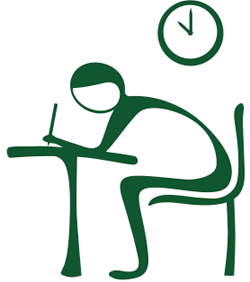 PPT_NREC2015.mjf
186
Module 9:AGENCY RELATIONS
PPT_NREC2015.mjf
187
YOU WILL NEED:A copy of a ARTICLE 24 and a NEBRASKA AGENCY DISCLOSURE.  If one is not provided by your instructor, please go to the Nebraska Real Estate Commission website, www.nrec.ne.gov.
OBJECTIVES
PPT_NREC2015.mjf
188
What is AGENCY?
PPT_NREC2015.mjf
189
Agency is the relationship between real estate brokers or salespersons who represent the interest of or act as an agent for persons who are sellers, landlords, buyers or tenants who have rights and/or interest in real property.
PPT_NREC2015.mjf
190
“Agency Relationship – someone who represents your best interest in a real estate transaction and owes you fiduciary responsibilities. Agency relationships are usually established in writing with buyer agency agreements and require;

Loyalty
Obedience
Disclosure
Confidentiality
Reasonable care and diligence
Accounting”

							~NAR
PPT_NREC2015.mjf
191
First Substantial Contact 
Chapter 76. Real Property
Article 24, Agency Relationships 
SS 76-2421 (1) contains two phrases (in bold italics) for which the Nebraska Real Estate Commission has provided some clarification to guide the conduct of real estate licensees in their practice with clients and customers, to assist designated brokers in their supervision of their affiliated licensees, and to help real estate trainers formulate and implement practical, meaningful agency disclosure training.
First Substantial ContactNREC COMMISSION POLICIES AND INTERPRETATIONSWWW.NREC.ne.gov/
PPT_NREC2015.mjf
192
Section 76-2421 (1) requires that “At the earliest practicable opportunity during or following first substantial contact  [emphasis added], landlord, buyer, or tenant . . . the licensee who is offering brokerage services to that person or who is providing brokerage services for that property shall” provide that person, whether a client or customer, with a written copy of the current brokerage disclosure pamphlet and disclose in writing to that person the types of brokerage services offered or which party the licensee is representing.
First Substantial ContactNREC COMMISSION POLICIES AND INTERPRETATIONSWWW.NREC.ne.gov/
PPT_NREC2015.mjf
193
Although, as has been said in Commission Comment before (see Winter 2000 issue), “earliest practicable opportunity” is somewhat subjective and “depends on the circumstances of each situation,” the Commission interprets “earliest practicable opportunity” to mean that the required brokerage disclosure pamphlet should be presented and signed and the disclosure of the types of brokerage services offered or of which party the licensee is representing should be made BEFORE the licensee provides “specific assistance” to that client or customer. IF the written disclosure is not made before the specific assistance is provided, it must be made immediately thereafter.
First Substantial ContactNREC COMMISSION POLICIES AND INTERPRETATIONSWWW.NREC.ne.gov/
PPT_NREC2015.mjf
194
Specific assistance means eliciting or accepting compromising information about a potential or actual client’s or customer's real estate needs.  Compromising information is information that would reduce, impair or erode that party’s bargaining power in an arm’s length negotiation.  Compromising information may include but is not necessarily limited to:
The person’s motivations or motivating factors.
That a buyer or tenant is willing to pay more than the offered purchase price or lease rate.
That a seller or landlord is willing to accept less than the asking sale price or lease rate.
That a client or customer will agree to financing terms other than those offered.
First Substantial ContactNREC COMMISSION POLICIES AND INTERPRETATIONSWWW.NREC.ne.gov/
PPT_NREC2015.mjf
195
Specific assistance shall also mean showing a specific property or properties to a specific buyer by pre-arrangement.  Specific assistance MAY be provided at an open house if compromising information is elicited or accepted from the buyer at the open house, but specific assistance to a buyer WILL be deemed to be provided when there is a pre-arranged showing of a particular property or properties to that buyer.
First Substantial ContactNREC COMMISSION POLICIES AND INTERPRETATIONSWWW.NREC.ne.gov/
PPT_NREC2015.mjf
196
Specific assistance may be offered anywhere and not necessarily at a formal showing or appointment, so it is important that the required disclosures be made BEFORE any compromising information is elicited or accepted, even if the setting is an open house or a public place.  It is not the venue, but rather the content of the interchange that determines if specific assistance has been provided.
First Substantial ContactNREC COMMISSION POLICIES AND INTERPRETATIONSWWW.NREC.ne.gov/
PPT_NREC2015.mjf
197
However it is possible to enumerate some things that are not generally considered to be specific assistance within the meaning of this policy interpretation.  In the absence of the items listed above, specific assistance will not be considered to include:
Preliminary conversations about the market, general real estate values and general financing terms;
Conveying publically available information about the property’s or properties’ general factual features including price, location, style, amenities, etc.
Eliciting or accepting general, non-compromising information about a buyer’s or tenant’s real estate needs or desires, such as the person’s general preferences for location, price range, features, etc.
First Substantial ContactNREC COMMISSION POLICIES AND INTERPRETATIONSWWW.NREC.ne.gov/
PPT_NREC2015.mjf
198
Two useful criteria can be assessed in determining whether specific assistance has been provided:
The direction information is flowing should be considered.  It can generally be held that the licensee eliciting or accepting personal, compromising information from the person constitutes specific assistance, but the licensee conveying general information to the person about the market, financing or a specific property or properties is not offering specific assistance.
The nature of the information being conveyed should be considered.  Generally, if the information being elicited or accepted is compromising (i.e. information a rational person would not share with the other principal in an arm’s length negotiation because that information could reduce, erode or impair that person’s bargaining power), then specific assistance is being provided, but if the licensee is eliciting or accepting general information that is not compromising to the person’s bargaining power or position, then the licensee is not providing specific assistance.
First Substantial ContactNREC COMMISSION POLICIES AND INTERPRETATIONSWWW.NREC.ne.gov/
PPT_NREC2015.mjf
199
The point at which the licensee first provides specific assistance will be deemed to be “first substantial contact” under this section.
First Substantial ContactNREC COMMISSION POLICIES AND INTERPRETATIONSWWW.NREC.ne.gov/
PPT_NREC2015.mjf
200
On a related matter, the Commission will deem an electronic copy of the current brokerage disclosure language that has been appropriately checked and completed by the licensee and which has been emailed to the person to whom disclosure is being made to be in compliance with Section 76-2421 (1) (a), provided that the recipient client or customer sends the licensee an email response acknowledging receipt of the disclosure language.
Adopted January 17, 2013
First Substantial ContactNREC COMMISSION POLICIES AND INTERPRETATIONSWWW.NREC.ne.gov/
PPT_NREC2015.mjf
201
Concept of “Limited Agent” Agent is an advisor and expert in the transaction acting in the best interest of the client, but the client makes the decisions, signs any transactional documents, etc.
Seller or Landlord Limited Agent—Requires a written agreement before acting as the seller or landlord’s agent, a written agreement with a fixed expiration date and specific terms of compensation is required
Buyer or Tenant Limited Agent—May be created by acting as the party’s agent, written agreement is not required
Dual Agent—Acts on behalf of both sides of the transaction (buyer/seller, landlord/tenant.  A specific written disclosure and consent to dual agency required from all parties.
Types of Agency (Agency Statutes Chapter 76-2401-2430)
PPT_NREC2015.mjf
202
Team means two or more persons licensed by the Commission who (a) work under the supervision of the same broker, (b) work together on real estate transactions to provide real estate brokerage services, (c) represent themselves as being part of a team, and (d) are designated by a team name (81-885.01(9))
Team Leader means any person licensed by the commission and appointed or recognized by his or her broker as leader of the team (81-885.01(10))
A team may represent both sides of a transaction without dual agency being created or implied (recommend full disclosure to the clients of team status and agency relations
A team may not use a name that does not include the words “Team” or “Group” or advertise or hold itself out in such a way as to imply the team is an independent brokerage (81-885.24(34) & Title 299, Chapter 2)
A team leader is responsible for providing and a designated broker is responsible for keeping a current list of all team members and team leaders (81-885.24(31-32)
REAL ESTATE TEAMS
PPT_NREC2015.mjf
203
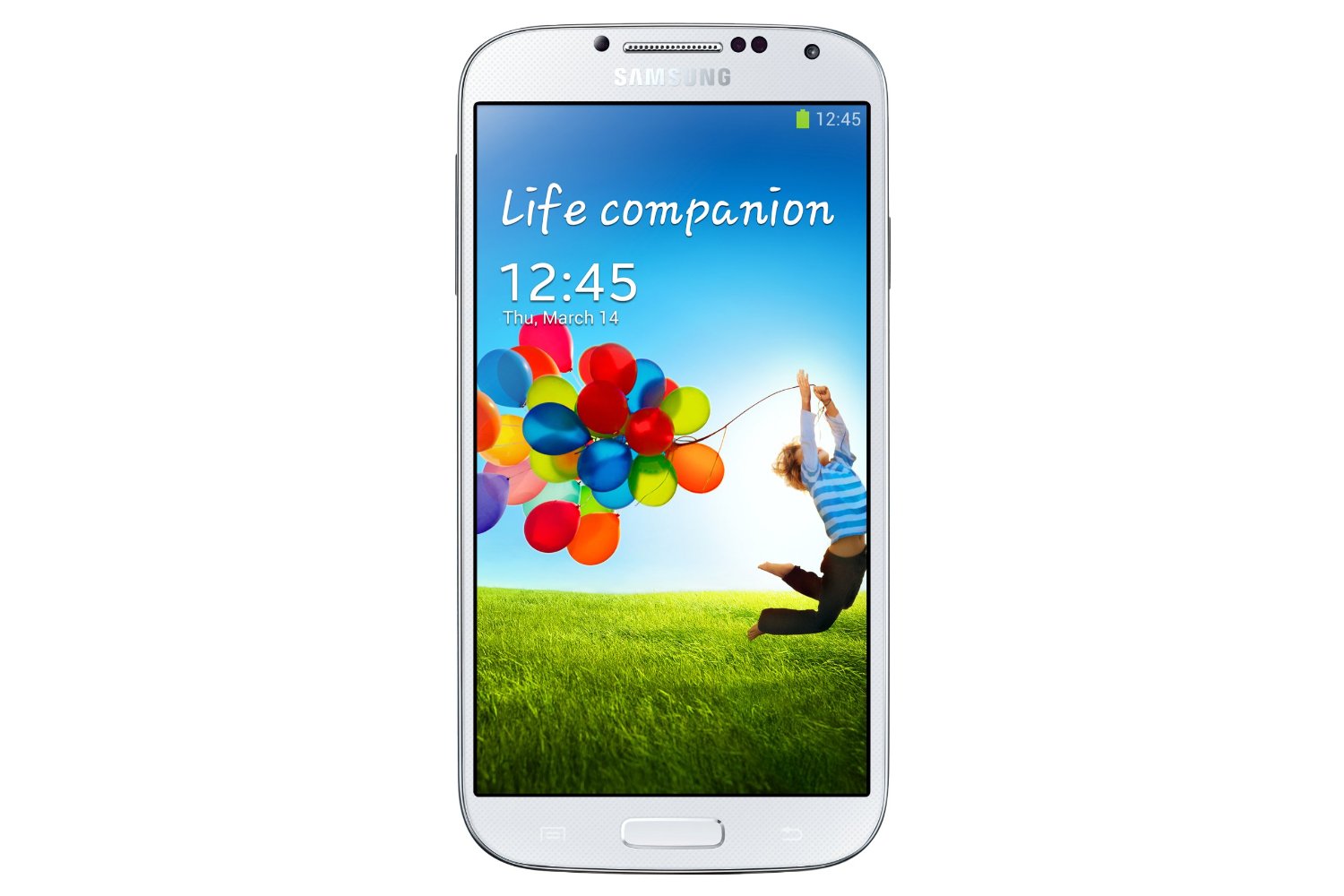 The Real Estate Agents Best Friend!GO TO: www.nrec.ne.gov/legal/trustaccountinfo.html
PPT_NREC2015.mjf
204
Case 2008-029 Commission vs. (Tyler Doe,) Salesperson.  Stipulation and Consent Order.  License censured; plus an additional three (3) hours of continuing education in the area of agency to be completed by March 25, 2009.  [Violated Neb. Rev. Stat. 76-2421 (1) Licensee offering brokerage services; duties.  (1) At the earliest practicable opportunity during or following the first substantial contact with a seller, landlord, buyer, or tenant who has not entered into a written agreement for brokerage survives to that person or who is providing brokerage services for that property shall: (a) Provide that person with a written copy of the current brokerage disclosure pamphlet which has been prepared and approved by the commission; and (b) Disclose in writing to that person which party the license the licensee is representing….
CASE STUDY  1, Attachment 9B
PPT_NREC2015.mjf
205
2006-030 – Commission vs. (Tyler Doe,) Salesperson.  Stipulation and Consent Order.  License Censured; plus additional six (6) hours of continuing education with three (3) hours in the area of license law and (3) hours in the area of agency, all to completed by September 12, 2006.  [Violated Neb. Rev. Stat. 76-2418 (1) A licensee representing a buyer or tenant as a buyer’s tenant’s agent shall be a limited agent with the following duties and obligations: (b)To exercise reasonable skill and care for the client; (c) To promote the interest of the client with utmost good faith, loyalty, and fidelity, including :  (ii) Presenting all written offers to and from the client in a timely manner regardless of whether the client is already a party to a contract to purchase property……
CASE STUDY  2, Attachment 9B
PPT_NREC2015.mjf
206
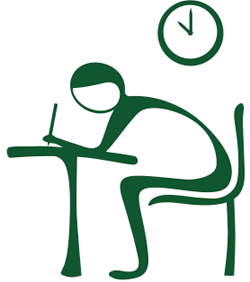 PPT_NREC2015.mjf
207
Module 10:MAKING SENSE OF IT ALL
PPT_NREC2015.mjf
208
YOU WILL NEED:A copy of NEBRASKA REAL ESTATE LICENSE ACT.  If one is not provided by your instructor, please go to the Nebraska Real Estate Commission website, www.nrec.ne.gov.
OBJECTIVES
PPT_NREC2015.mjf
209
How important is E&O insurance to your business plan?
How much do you need?
Why do you need it at all?
81-885.43 Violations; Attorney General; maintain action. THROUGH 81-885.48. Term, how construed.  81-885.55.  Errors an omissions insurance; commission; duties; certificate of coverage; required when; group plan unavailable at a reasonable premium; effect.
PPT_NREC2015.mjf
210
Active licensees are required to complete 18 clock hours of education every two years.
At least 12 hours of the 18 must be in continuing education activities approved by the Commission. Of these 12 hours, at least 6 hours must be in designated subject matter. These courses are indicated with the letter "R" in the four-digit course content number that is assigned to the course
81-885.49 Continuing Education; purpose THROUGH 81.885.54 Continuing Education; rules  Regulations.
PPT_NREC2015.mjf
211
Continuing Education Credit will not be granted when activities or substantial activity content is duplicated within 4 years. 
However, "R" courses are an exception to this rule and may be duplicated in subsequent continuing education periods but NOT in the same continuing education period. 
The course content number is used to determine duplication of content between courses i.e. don’t take the same number within 4 years.
Special Requirements for property management and teams
81-885.49 Continuing Education; purpose THROUGH 81.885.54 Continuing Education; rules  Regulations.
PPT_NREC2015.mjf
212
What does that mean to a new licensee?
81-885.49 Continuing Education; purpose THROUGH 81.885.54 Continuing Education; rules  Regulations.
PPT_NREC2015.mjf
213
What does that mean to a new licensee?
No education is due during the first calendar year of license.
Your license must be renewed by November 30th of the licensing year.
Beginning on January 1 of following year, education period begins for a 24 month cycle.
81-885.49 Continuing Education; purpose THROUGH 81.885.54 Continuing Education; rules  Regulations.
PPT_NREC2015.mjf
214
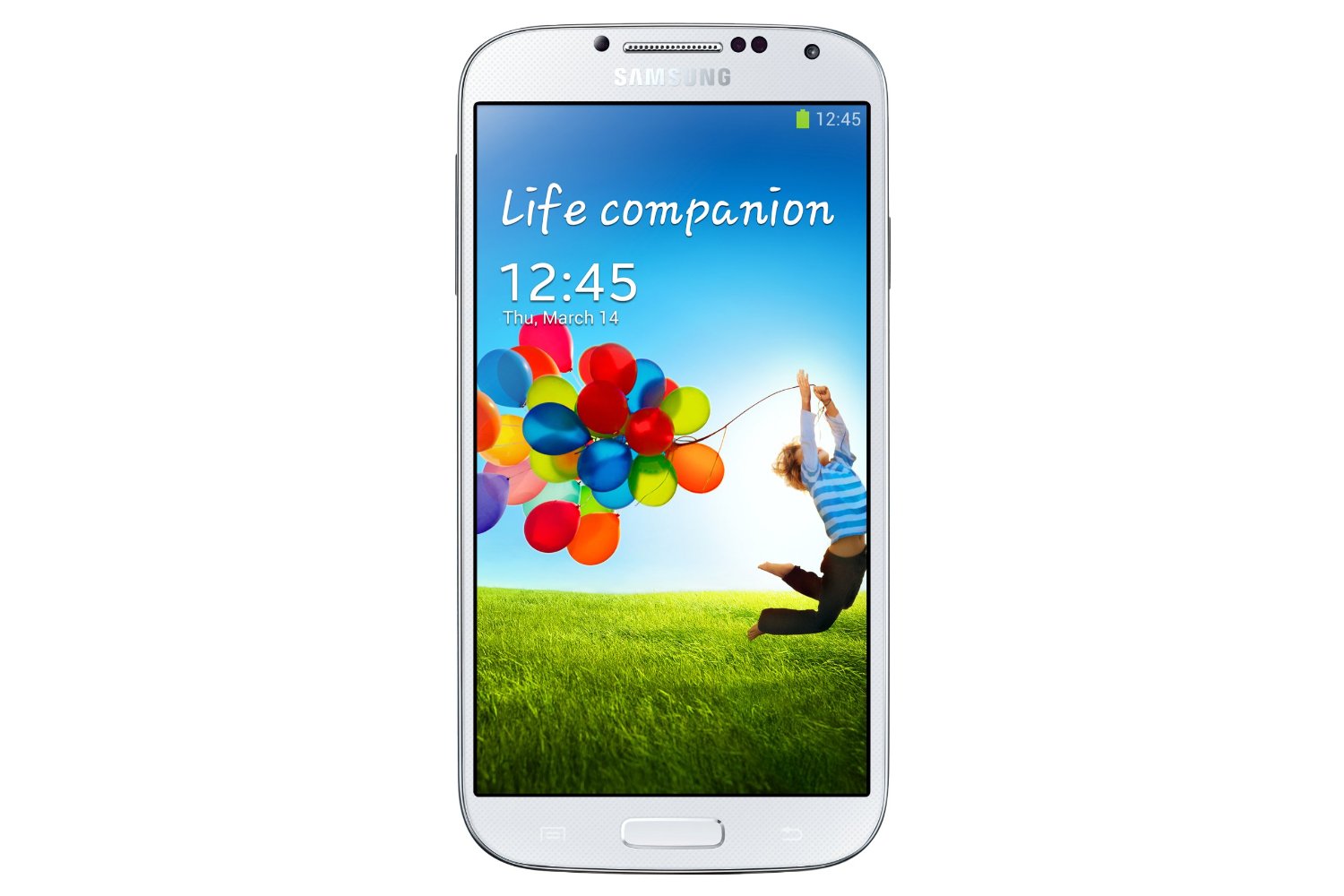 SELLER PROPERTY CONDITION DISCLOSURE STATEMENTGO TO: www.nrec.ne.gov/licensing-forms/formlist.html#Form5
PPT_NREC2015.mjf
215
OTHER STATUTORY REFERENCES;
Recognition of Acknowledgements
PPT_NREC2015.mjf
216
OTHER STATUTORY REFERENCES;
Recognition of Acknowledgements
State of Frauds Provisions
PPT_NREC2015.mjf
217
OTHER STATUTORY REFERENCES;
Recognition of Acknowledgements
State of Frauds Provisions
Dual Contracts
PPT_NREC2015.mjf
218
OTHER STATUTORY REFERENCES;
Recognition of Acknowledgements
State of Frauds Provisions
Dual Contracts
Real Estate Closing Agents
PPT_NREC2015.mjf
219
OTHER STATUTORY REFERENCES;
Recognition of Acknowledgements
State of Frauds Provisions
Dual Contracts
Real Estate Closing Agents
SID, Smoke Detectors, Sale of Trailers, Homesteads
PPT_NREC2015.mjf
220
OTHER STATUTORY REFERENCES;
Recognition of Acknowledgements
State of Frauds Provisions
Dual Contracts
Real Estate Closing Agents
SID, Smoke Detectors, Sale of Trailers, Homesteads
Appealing Commission Decisions
PPT_NREC2015.mjf
221
OTHER STATUTORY REFERENCES;
Recognition of Acknowledgements
State of Frauds Provisions
Dual Contracts
Real Estate Closing Agents
SID, Smoke Detectors, Sale of Trailers, Homesteads
Appealing Commission Decisions
1980 Time Share Act
PPT_NREC2015.mjf
222
The “NEBRASKA  Candidate Handbook!”
“Scheduling an Examination Appointment.”
Go to www.goAMP.com to schedule an Exam.
Or call AMP (Applied Measurement Professionals, Inc.) at 800-345-6559, from 7:00 am to 9:00 pm (Central Time) Monday through Thursday, 7:00 am to 7:00 pm on Friday and 8:30 am to 5:00 pm on Saturday.
This information is found on page 2 of the Nebraska Candidate Handbo0k.
Where do I find testing information?
PPT_NREC2015.mjf
223
National Salesperson Portion
Topic			Number of 				Questions
Agency Relationships and Contracts	28
Real Property Ownership		14
Finance			15
Real Property			14
Marketing Regulations 		8
Property Management		8
Real Estate Calculations		13
State Sales Person Portion
“The Nebraska Real Estate Salesperson examination deals with topics relating particularly to Nebraska real estate license law.  There are 50 multiple-choice questions on the salesperson’s exam.”
This information is found on page 5 of your handbook….(and is subject to change.)
What’s on the test?
PPT_NREC2015.mjf
224
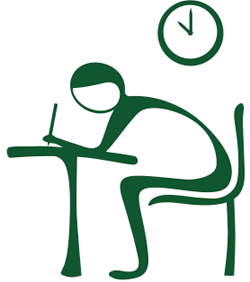 PPT_NREC2015.mjf
225